DİKKAT EKSİKLİĞİ 
VE
 HİPERAKTİVİTE
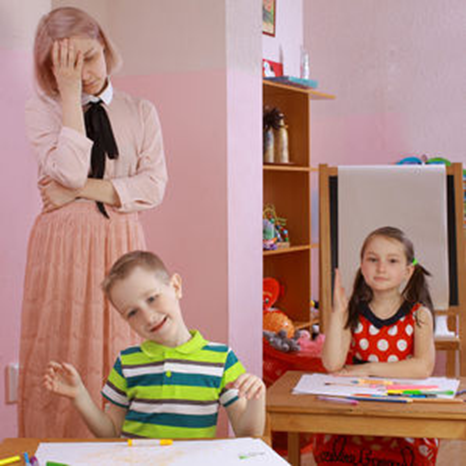 DEHB (DİKKAT EKSİKLİĞİ VE HİPERAKTİVİTE BOZUKLUĞU) NEDİR?
Aşırı hareketlilik, dikkat ve konsantrasyon bozukluğu, dürtüsellik (impulsivite) şeklinde açığa çıkan psikiyatrik sorunlardan biridir.
 DEHB, kişiyi ömür boyu takip edebilecek bir hastalık olduğu gibi çocuklarda daha sık gözlemlenir ve yaş ilerledikçe -genellikle- belirtilerini kaybeder. Çocuk yaşlarda başlayan dikkat eksikliği ve hiperaktivite bozukluğu çocuğun ömür boyu yaşam kalitesini etkileyebilecek güçte bir problemdir ve muhakkak teşhis/tedavi edilmesi gerekmektedir. Aynı zamanda özgül öğrenme güçlüğü (ÖÖG)'nün bir alt tipidir. 
ÖÖG olarak bilinen 3 ana güçlük; disleksi, diskalkuli ve disrafi genellikle dikkat eksikliği ile birlikte gözlemlenir. Şimdi, dikkat eksikliği ve hiperaktivite bozukluğu türlerini inceleyelim:
“Dikkat eksikliği nedir?” sorusunun bilimsel karşılığını bilmeden “çocuğumda dikkat eksikliği var” diyen ailelere rastlıyor olmak üzücü. Çocuğunuz için veya kendiniz için tahmin üzerine “hiperaktif” teşhisi koymak doğru değildir!
DEHB BELİRTİLERİ
Dikkat eksikliği hiperaktivite bozukluğu olan çocuklar bazı davranışlarıyla gözetmenlere ipucu verirler. Örnek: çocuğunuzun sizi dinliyormuş gibi görünüp aslında dinlemediğini, sürekli başka hayallere daldığını gözlemliyor olmak dikkat eksikliği belirtilerinden biri olabilir. Bir oyunu veya faaliyeti tamamlamadan diğerine geçmek ve bunu sürekli tekrarlıyor olmak da dikkat eksikliği belirtileri arasında yer alır.
DEHB bazen de aşırı hareketlilik şeklinde kendini gösterir. Bu yüzden dikkat eksikliği belirtileriyle, hiperaktivite belirtilerini ayrı ayrı incelemekte fayda var.
HATIRLATMA: Bunlar sadece ipuçlarıdır. Kendi kendinize dikkatsiz veya hiperaktif teşhisi koyup “kızımda/oğlumda dikkat bozukluğu var” demek kesinlikle yanlış bir yaklaşımdır.
Tanı nasıl konur?
Dikkat eksikliği ve hiperaktivite bozukluğu tanısı konulabilmesi için belirtilerin 7 yaştan önce ortaya çıkmış olması, birden fazla ortamda görülüyor olması, süreklilik arz etmesi ve çocuğun yaşamını olumsuz etkileyecek boyutta olması gerekir.  Örneğin, önceden böyle bir sorunu olmadığı halde, 10 yaşında birden aşırı hareketli olmaya başlayan bir çocuk, evde son derece dürtüsel davranırken okulda böyle bir sorun yaşamayan bir çocuk ya da zaman zaman dikkat sorunları yaşayan bir çocuk için dikkat eksikliği ve hiperaktivite bozukluğu tanısı düşünülmez; başka sorunlar araştırılır.
DİKKAT EKSİKLİĞİ BELİRTİLERİ
Dış seslerden veya önemsiz faktörlerden etkilenip asıl meşgul olunan işten kopmak
Sık sık hata yapmak ve dalgınlık şeklinde gözlemlenen sakarlıklar yapmak
Konsantrasyon gerektiren oyun veya aktivitelerde başarısız olmak
Oyun ve işler arasında hızlı geçişler yapmak; biri bitmeden diğerine atlamak
Sohbet esnasında başka şeyler hayal edip karşıdakini adeta duymamak, anlatılanları akılda tutamamak
Unutkanlık
Görev ve sorumlulukları sürekli ertelemek
Hiperaktif Nedir: Aşırı hareketlilik ve dikkatsizlik gibi öğrenmeyi etkileyecek güçte sorunlar yaşayan çocuklara hiperaktif denir.
HİPERAKTİVİTE BELİRTİLERİ
Aşırı hareketlilik, oturduğu yerde duramama.
Aşırı konuşma
Mobilyalara veya tırmanma amacı taşımayan nesnelere tırmanma
Bir odanın içinde dahi olsa dolaşmaya çıkma, tabiri caizse amaçsız volta atma
Şeklinde görülen davranışlar hiperaktivite belirtileri olarak değerlendirilebilir.
DİKKAT EKSİKLİĞİ NEDEN OLUR?
Dokunma, koklama, tatma, işitme ve görme olmak üzere 5 duyu organından herhangi birinde yetersizlik (sağlıklı çalışmama) durumu olursa dikkat eksikliğine sebep olabilmektedir. Bununla birlikte;
Düzensiz uyku,
Sağlıksız beslenme,
İyi dinlenememe
gibi organizmaya bağlı sebeplerden kaynaklanabilir. Dikkat eksikliği ve hiperaktivite bozukluğu tedavisi çok yönlü bir inceleme gerektirir. Yukarıda saydığımız sebeplere ek olarak;
Psikolojik sorunlar,
Motivasyon eksikliği,
Genetik faktörler
dikkat eksikliği ve hiperaktivite bozukluğuna sebebiyet verebilmektedir. Çocuk yaşlarda yeterince dikkat egzesizi yapmamış olmak veya dikkat geliştirici faaliyetlerde çok fazla bulunmamak, ilerleyen yaşlarda konsantrasyon yeteneğimizi köreltebilir. Beyin, az kullanılan alanlarda tembelleşebiliyor. Bu bir hastalık olmamakla birlikte, yaşıtlarımıza oranla odaklanma sorununu daha fazla hissetmemize neden olabiliyor. Dolayısıyla, erken yaşta oyun, kitap, spor ve benzeri etkinliklerle bol bol beyin egzersizi yapmak, dikkate dayalı bozuklukların önüne geçmek için önemlidir.
“Pek çok aile yanlış bilgiler yüzünden çocuğunu tedavi ettirmiyor”
Ailelerin kulaktan dolma bilgilerle hareket ederek, çocuklarının tedaviye ulaşmasına engel olabilmektedir . “Aileler çoğu zaman ‘Bizim çocuğumuz yaramaz’, ‘Dikkatini toplayamıyor, sakar’ gibi yorumlar yapar ve bunun bir rahatsızlık olabileceğini reddeder. Ancak belirtiler görüldüğünde bir uzmana danışılması, tanıya yardımcı yöntemlere başvurulması ve tedavi sürecine geçilmesi bu çocukların hayatında büyük değişime yol açabilir.”
Dikkat eksikliği olan çocuklar kendilerine sorumluluk olarak verilen görevleri sonlandırmada, zamanında bitirmede ve başında durmakta zorluk yaşarlar. Bunun en önemli nedenlerinden birisi en basitçe tarifiyle, görevleri ve sorumlulukları yapabilmek için gerekli olan 'dopamin ve nörepinefrin' isimli nörotransmiterlerin beynin ön bölgesi olan prefrontal korteksten henüz bilemediğimiz nedenlerle salınımının bozulmuş olmasıdır. Dopamin haz molekülü olarak da bilinir, özellikle keyif alınarak yapılan aktivitelerde, beyindeki ödül sisteminin merkezi olarak bilinen nücleus accumbesten salınımı gerçekleşir. DEHB'li çocukların TV, bilgisayar gibi zevk veren, sorumluluktan sayılamayacak etkinliklerin başında saatlerce, dikkati dağılmadan kalabilmeleri nücleus accumbesten salınan dopamin sayesinde mümkün olabilmektedir. Sorun televizyon, bilgisayar gibi keyifli uğraşlar esnasında dopaminin salınmaması değil, sorumlulukların görevlerin yerine getirilmesi istendiğinde dikkat sisteminin yeterli dopamin üretememesidir. Dolayısıyla Dikkat eksikliği olan çocuklarımızın keyif aldıkları şeylerden çabuk sıkılmamaları, en ince ayrıntısına kadar bilebilmeleri onların DEHB olmadığı anlamına gelmez."
Günümüzde internet bağımlılığı gelişen çocuklarda en sık eşlik eden bozukluğun dikkat eksikliği hiperaktivite bozukluğu olmaktadır, "Dopamin molekülünün ilgili beyin bölgelerinden farklı görevler esnasında salınımının bozulmuş olması, sıkıcı gelen aktivitelerin başında duramama aynı zamanda zevk veren aktivitelerin başından ayrılamama ile sonuçlanır. Günümüzde internet bağımlılığı gelişen çocuklarımızda en sık eşlik eden bozukluğun DEHB olması bu durumun en somut kanıtlarından birisidir.
Ailelerin yaptığı yanlışlar
Örneğin yemek yedirmeye çalışılan çocuğa aynı anda televizyon seyrettirilmesi, dikkatinin yaptığı iş üzerine odaklanmamasını sağlar ve çocuğa hatalı bir mesaj verilmiş olur.
 Oyun oynayan çocuğun önüne bütün oyuncakların birden yığılması benzer bir etkiye sahipken, doğru olan yaklaşım oynamak istediği oyuncağı seçmesi istenerek tek bir oyuncakla vakit geçirmesidir.
 Benzer şekilde son yıllarda yaygınlaşan tabletler üzerinden bir yazı okumaya çalışmak ekranda yazıyla birlikte beliren pek çok hareketli semboller sebebiyle dikkatin yazıya verilmesini güçleştirmekte, yazıyı bu şekilde okumaya alışan çocukların, durağan yazıları ya da kitabı okurken zorlanıp sıkıldıkları gözlemlenmektedir. 
Televizyon izlerken sürekli kanal değiştirmek, çocuğun sıkıldığı anda uğraşını sürdürmekten vazgeçmesini ve dikkatinin başka yere kaymasını pekiştireceğinden tek bir kanal seçilerek seyretmesine dikkat edilmelidir. 
Çocuğun ders çalışmaya alıştığı atmosferin de dikkat üzerinde önemli etkisi bulunmaktadır. Evde tamamıyla sessiz bir ortamda ders çalışmaya alışan bir çocuk ise maksimum sessizliğin sağlanamadığı ortamlarda çalışmaya odaklanmada güçlük yaşar. Yaşı ilerledikçe dış ortamlarda çalışmak zorunda kaldığında bunu daha da fazla hissetmektedir.
DEHB OKUL HAYATINI NASIL ETKİLER?
Derslerde kendilerinden beklenenden az başarı gösterirler.  “Sınıf ortamına uyum sağlamakta güçlük çekerler. Birebir çalışmada daha iyi öğrenirler. Bu çocuklarla ilgili okuldan gelen şikayetler fazladır. Kısa çalışma süreleri ve mola vererek çalışma onlara daha uygundur. Derslerde bazen başarılıyken, bazen başarısızdırlar. Bu çocukların aileleri hayal kırıklığı ve tükenmişlik yaşarlar. Çoğunlukla çocuklarından utanırlar. Bu çocuklar kaba ve kırıcı konuşabilirler, dalga geçebilirler. Anne-babalar bunu kişisel algılamamalı ve bu davranışlara alınmamalıdır. Çocuktaki olumlu tarafa odaklanmak bu çocukların davranışlarını değiştirmede çok etkilidir”
DEHB’İN TEDAVİSİ VAR MI?
Dikkat eksikliği ve hiperaktivite bozukluğunun tedavisinin; ilaç tedavisi, psikoterapi, aile eğitimi, okul ve öğretmenle iş birliğini içermektedir. “Dikkat Eksikliği ve Hiperaktivite Bozukluğu olan çocukla yapılan oyun terapisi, çocuğa kendi hayatını nasıl idare edeceğini öğretir. Özgüveni arttırır. Çocuğun kendi davranışlarının, diğer insanları nasıl etkilediğini anlamasını sağlar. Kendini kontrol etmeyi ve sakinleştirmeyi öğretir. Öfkeyi uygun bir şekilde ifade etmesine yardımcı olur. Psikoterapi çocuğa uygun davranışı öğretmek, problem çözme becerilerini arttırmak ve duygularının farkında olmasını sağlamayı hedefler. Dikkat Eksikliği ve Hiperaktivite Bozukluğu'nda ailenin ve öğretmenlerinin çocuğa nasıl davranması gerektiği ile ilgili eğitimin de terapi kadar faydalı olduğu bilinmektedir. Çoğu aile ilaç tedavisi ile ilgili kaygı duymaktadır. Ancak tedavi edilmeyen çocuklarda, gelecekte alkol ve uyuşturucu madde kullanım riski fazladır.”
DİKKAT EKSİKLİĞİ VE HİPERAKTİVİTE OLAN ÇOCUKLARA NASIL DAVRANILMALI?
1. Çocuğunuzda Dikkat Eksikliği ve Hiperaktivite Bozukluğu olabileceğini düşünüyorsanız, mutlaka bir çocuk            psikiyatristine danışın.2. Dikkat Eksikliği ve Hiperaktivite Bozukluğu hakkında bilgi edinin. Uzmanlarla konuşun, kitaplar okuyun.3.. 6. Çocuğunuzla iletişim halindeyken göz teması kurun ve çocuğunuzun da bu teması kurmasını ve sürdürmesini sağlayın. Böylece, çocuğunuz hem dinlendiğini ve değer gördüğünü anlayacak, hem de dikkatini tam olarak size yöneltmiş olacaktır4. Karmaşık görevler vermeyin. Adımlar halinde talimatlar verin.5. Evdeki sınırları net bir şekilde belirleyin. Bunları onun görebileceği bir yere yazın.6. Sınır koyarken kısa komutlar verin. Uzun tartışmalara girmeyin.7. Ulaşmaları gereken küçük hedefler koyun.8. Gün içinde yapması gerekenleri planlayın.
9. Çocuktaki olumlu tarafa odaklanın. Olumlu davranışı takdir ederek hemen pekiştirin. Başarısız olsa da çocuğun çabasını övün.10. Olumsuz davranışlarda mola verin. Çocuğu olumsuz davranışta bulunduğu ortamdan uzaklaştırıp, kısa bir süre beklemesini sağlayın. 
11. Çocuğunuz için en değerli armağan sizin sevginizdir. Çocuğunuza olan sevginizi belli etmekten veya dile getirmekten kaçınmayın.
12. Dikkat eksikliği ve hiperaktivite bozukluğunda, sorun ne kadar erken fark edilip destek alınmaya başlanırsa, o kadar çok başarı sağlanacağı unutulmamalıdır. Bu noktada ailelerin ve eğitimcilerin çocukları iyi gözlemleyip doğru yönlendirmeleri önem taşımaktadır.
13. Anne baba olarak nihai amacınız çocuğunuzun sorunlarının çözüme kavuşturulmasıdır. Sorunlarla uğraşırken çocuğunuzla savaş halinde olmak, gereksiz yere inatlaşmak ve tartışmak, sorunların daha da büyümesine yol açacaktır.
14. Çocuğunuzu diğer çocuklarla kıyaslamayın, çocuğunuzun birtakım zorlukları olduğunun bilincinde olun.
15. Kural ve programlarınızı oluştururken çocuğunuzun yaşını ve kişilik özelliklerini dikkate alın.
16. Çocuğunuza zaman zaman ceza verseniz bile, çocuğunuz onu her zaman sevdiğinizi ve seveceğinizi bilmelidir. Bu, onun kişilik gelişimi ve duygusal gelişimi açısından son derece önemlidir.
17. Çocuğunuz için sizinle geçirdiği güzel zamanlar paha biçilmezdir. Onunla dersler ve zorunlu aktiviteler dışında da zaman geçirin.
18. Çocuğunuza karşı olan olumlu tavrınızı yalnızca sıkıntıları ile ilgilenirken değil, her zaman korumaya çalışın. Size ihtiyaç duyduğunda ulaşılabilir olmanız, çocuğun güven duygusunun yerleşmesi açısından önem taşımaktadır..
19. Çocuğunuzun ihtiyaçlarını karşılarken ve onunla zaman geçirirken, kendisinin de bir birey olduğunu ona hissettirin.
20. Dikkat eksikliği ve hiperaktivite bozukluğu, çocuğu ve aileyi zorlayan bir durumdur. Ailenin sabırlı olması, tedavi sürecinde umutsuzluğa kapılmaması ve bu süreci her zaman desteklemesi gerekmektedir.
21. Sadece olumsuz davranışlara odaklanmak yerine, olumlu davranışları pekiştirmek daha işlevseldir. Çocuğunuzun olumlu davranışlarını ve elde ettiği başarıları (ne kadar küçük adımlar olursa olsun) pekiştirin.
22. Anne babalar çocuklarıyla genellikle fikir ve görüşlerini paylaşırlar; ancak duyguların da çocukla paylaşılması önemlidir. Çocuğunuz böylece hem kendi duygularını tanımayı ve ifade etmeyi öğrenecek, hem de empati becerisi geliştirecektir.
23. Çocuğunuza ilişkin beklentinizin fazla yüksek olması, çocuğunuzun omzundaki yükü ağırlaştıracak ve başarılı olma olasılığını düşürecektir. Beklentinin çok fazla olması, kaygıyı artırmakta ve başarıyı olumsuz yönde etkilemektedir.
24. Çocuğunuza güvenmeniz, onun da kendisine güvenmesinin ilk şartıdır. Çocuğunuza güvenin ve bunu belli edin.
25. Her çocuğun farklı özellikleri, ilgi alanları ve becerileri vardır. Çocuğunuzun olumlu yanlarını fark etmeniz ve desteklemeniz önemlidir.
26. Çocuğunuza, onun olumsuz yanlarıyla ilgili isimler (tembel, şımarık vb) takmayın. Çocuğunuzu bu şekilde etiketlemeniz onu olumsuz etkileyecektir.
Dikkat eksikliği hiperaktivite olanlara beslenme önerileri
Omega-3 içeriği nedeni ile haftada en az 2 defa balık tüketilmesine özen gösterilmelidir. Balık dışında omega-3 kaynağı olan semizotu, ceviz, keten tohumundan da faydalanılabilir.
Araştırmalarda nörotransmitterlerin kofaktörü olan demir ve çinko minerallerinin oranlarının hiperkaktif çocuklarda eksik olduğu görülmüştür bu nedenle bu mineralleri içeren besinlerin tüketilmesi ve gerekli olduğu sürece besin takviyelerinin yapılması önemlidir.
Çikolata, şeker gibi basit karbonhidrat içeren besinler ve kafeinli içecekler insülin ve adrenalini hormonlarını arttırır. Bu nedenle beslenme programından çıkarılmalıdır. Adrenalin hormonunun yüksek oranda harcanması ile magnezyum eksikliği görülebilmekte ve buna bağlı olarak sağlık sorunları ile karşılaşılmaktadır. Bu nedenle gerekli durumlarda kontrol altında olmak şartı ile magnezyum tabletleri tüketilebilir.
Her türlü paketli, hazır, koruyucu madde içeren besinden kaçınılmalıdır.
Dikkat eksikliği hiperaktivitesi olanların tüketmemesi gereken besinler
Basit şeker içeren her türlü besinden (beyaz şeker, şekerlemeler), asitli içecekler ve şeker oranı yüksek hazır meyve sularından, boyalı besinler ve boya ilave edilmiş süt-süt ürünlerinden, cips gibi yüksek yağ oranı içeren abur cuburlardan, hazır besin olan konservelerden, içeriği bilinmeyen hazır çorba ve baharat karışımlarından, sucuk, salam, sosis gibi şarküteri ürünlerinden, hazır puding ve keklerden kaçınılmalıdır. Hazır, paketli ve koruyucu içeren tüm ürünlerden uzak durulmalıdır. Yüksek kafein içeriği olan filtre kahve ve türk kahvesi gibi kahvelerinde tüketilmemesi gerekir. Kafein içeren içeceklerden de uzak durulmalıdır.
İnsanın, sağlıklı büyüme ve gelişmesi, sağlıklı ve bilinçli bir şekilde uzun süre yaşaması için yeterli ve dengeli beslenmeye ihtiyacı vardır. Yeterli ve dengeli beslenme için bireylerin yaklaşık 50’ ye yakın besin öğesine gereksinimleri vardır. Bu besin ögelerini sağlayabilmek için süt grubu, et grubu, ekmek ve tahıllar, sebze ve meyve, kontrollü olarak ise yağ ve şekerden tüketilmesi önemlidir.
Unutmayalım!!!!
Bu çocuklar, genellikle arkadaş ilişkilerinde zorluklar yaşarlar. Çoğunlukla anne babaları, arkadaşları ve öğretmenleri tarafından yanlış anlaşılırlar. Beklenmedik ve dengesiz gibi görünen davranışları, çoğu ortamda gerginliğe neden olur. Çocuğun çevresindeki kişiler; bu davranışları, çocuğun şımarıklığı, isteksizliği ve yaramazlığı olarak yorumlarlar. Oysa ki bu davranışlar, çocuğun kontrolü dışındadır. Dikkat Eksikliği ve Hiperaktivite Bozukluğu olan çocuklar, kendilerini diğerlerinden farklı hissederler. Çünkü bu problem çocuğun kişilik gelişimini ve zihinsel becerilerini olumsuz etkiler. Yaşadıkları beceri eksikliği ve sakarlıklar çevrelerinden eleştiri ve uyarı almalarıyla sonuçlanır. Çocuk hiçbir şeyi doğru yapmadığını düşünür. Ailesinin kendisinden memnun olmadığını, kimsenin kendisinden hoşlanmadığını hissedebilir. Sürekli uyarıldığı için; ailesinin, arkadaşlarının ve öğretmenlerinin isteklerini yerine getiremediğini düşünür. Bu sebeple çocuğun özgüveni de azalır. Genellikle arkadaş ilişkileri zayıftır. Bilmeden yanlış şeyler söylerler. Diğerlerini rahatsız ettikleri için dışlanırlar. Arkadaşlarını yanlış anlarlar. Etraflarında konuşulanları dinlemezler. Problem yaşadıklarında çözüm bulmakta zorlanırlar. Kurallara uymakta güçlük çekerler. Kendine hâkim olmakta güçlükler yaşarlar. Büyük riskler alırlar, sonuçlarını düşünmezler. Kolay heyecanlanırlar. Saldırgan davranışlarda bulunabilirler. Bu çocuklarda kaygı ve depresyon daha fazladır. Yalan söyleyebilirler, bir şeyler çalabilirler. Kötü oldukları için değil, isteklerini hemen karşılamak için bunu yaparlar. Tüm bu olumsuz davranışları sebebiyle okulda etiketlenirler. Kötü arkadaş grupları tarafından kabul gördükleri için, zamanla bu grupların içinde yer almaya başlarlar”
SÖKE REHBERLİK ARAŞTIRMA MERKEZİ